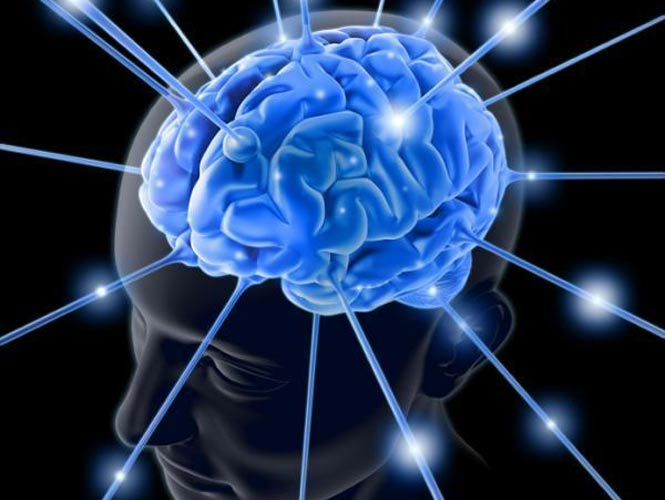 Contaminación ambiental por mercurio en la región de bolívar y sus efectos neurotóxicos en la población.
PAT CURN
Contaminación ambiental por mercurio en la región de bolívar y sus efectos neurotóxicos en la población.
ALBARRACIN MARIÑO CRISTIAN HERNANDO
AYOLA ALTAMAR DANIEL FRANCISCO
CARRILLO COBO LINDA YAILETH
CORREA PEREZ YAIR YAIR JESUS
HOYOS IGUARAN DANIELA JISSEL
JIMENEZ MOLINA JOSE LUIS 
MORENO YEPEZ ANGIE PAOLA
ORDONEZ VELILLA JESUS EDUARDO
PEREZ ARIAS YOVANIS DE JESÚS
RUSSELL HURTADO MELISSA ANDREA
SANCHEZ CAÑATE WENDY LUZ
MANIFESTACIONES EXTRAINTESTINALES DE LA ENFERMEDAD DE CROHN: ENFOQUE PULMONAR
ALEX SOTOMAYOR
TUTOR: 
ALEX SOTOMAYOR
TUTOR:
   JOSE DUSSAN
CORPORACION UNIVERSITARIA RAFAEL NUÑEZ
FACULTAD DE MEDICINA 
III SEMESTRE
OBJETIVOS
3
OBJETIVOS GENERAL
Conocer el grado de exposición de la población al  mercurio orgánico e inorgánico  en la región de bolívar y sus potenciales efectos sobre la salud.
4
OBJETIVOS ESPECIFICOS
Identificar los factores de riesgos ambientales que tiene  la población Bolivarense, por la contaminación y consumo de mercurio.

Conocer los factores determinantes para que se lleve acabo una intoxicación por mercurio.

Identificar las manifestaciones clínicas de un paciente que se encuentra intoxicado por mercurio.
5
¿Cuáles son los grados (niveles) de toxicidad del mercurio (ambiental) en el que representan un peligro para la salud y el adecuado funcionamiento del Sistema Nervioso?
PREGUNTA PROBLEMA
6
INTRODUCCION
INTRODUCCIÓN
7
MARCO TEÓRICO
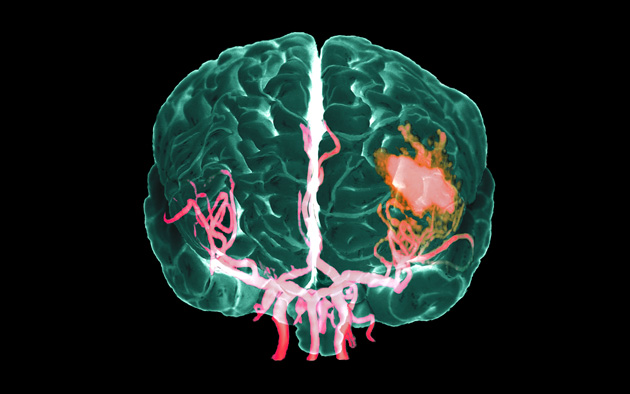 NEUROTOXICIDAD:
La neurotoxicidad del término refiere a daño al cerebro o al sistema nervioso periférico causado por la exposición a las substancias tóxicas naturales o artificiales.
Factores inmunológicos
Factores ambientales
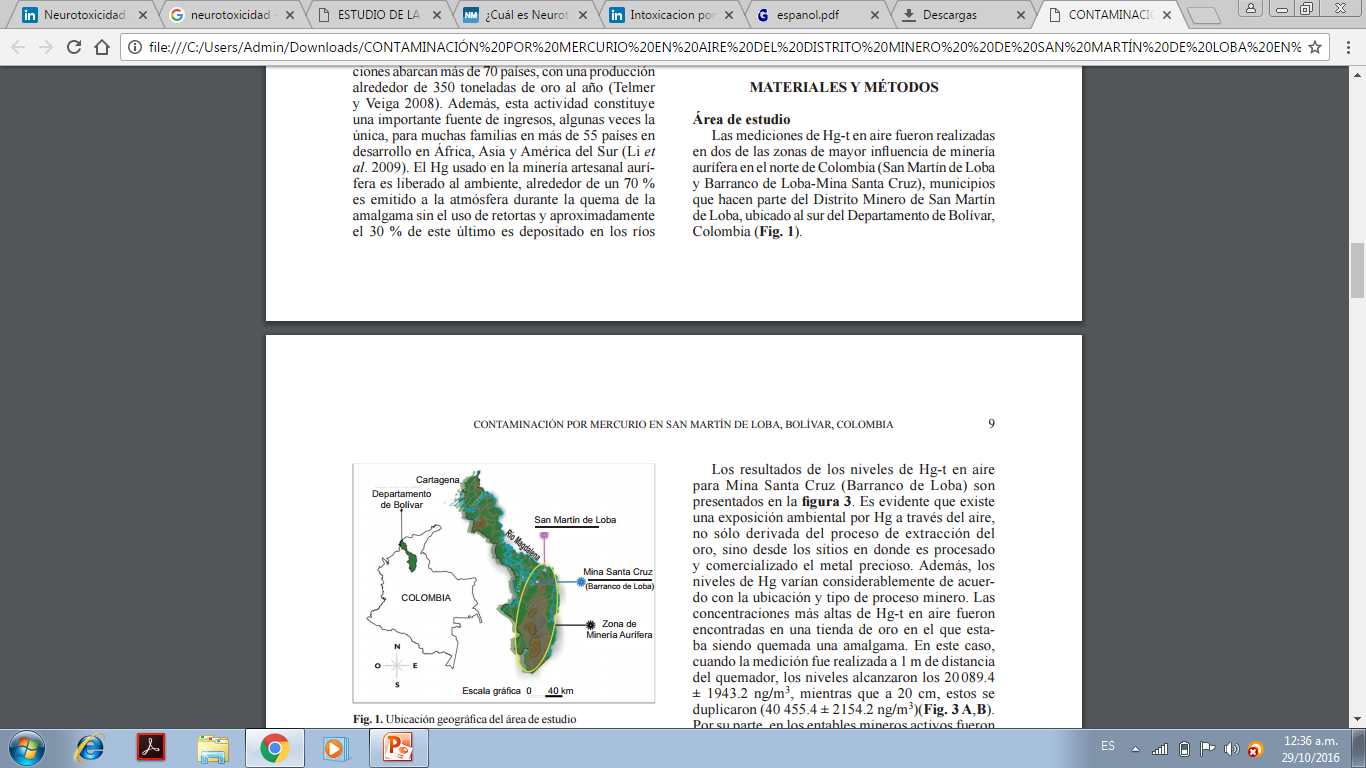 CONTAMINACIÓN POR MERCURIO EN AIRE DEL DISTRITO MINERO DE SAN MARTÍN DE LOBA EN EL DEPARTAMENTO DE BOLÍVAR, COLOMBIA
Jesús OLIVERO-VERBEL*, Fredys YOUNG-CASTRO y Karina CABALLERO-GALLARDO
EPIDEMIOLOGIA
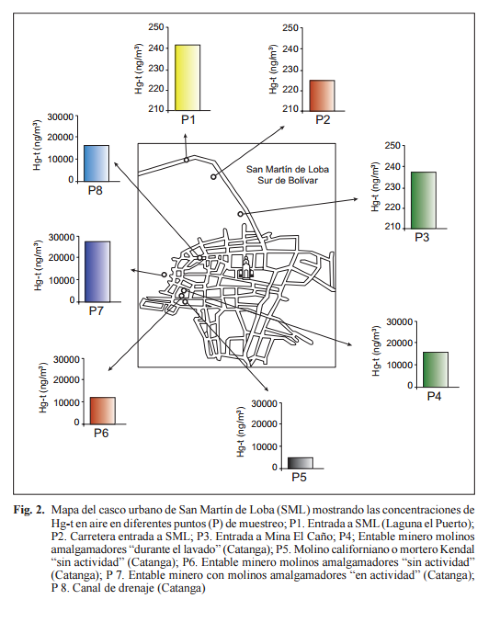 CONTAMINACIÓN POR MERCURIO EN AIRE DEL DISTRITO MINERO DE SAN MARTÍN DE LOBA EN EL DEPARTAMENTO DE BOLÍVAR, COLOMBIA
Jesús OLIVERO-VERBEL*, Fredys YOUNG-CASTRO y Karina CABALLERO-GALLARDO
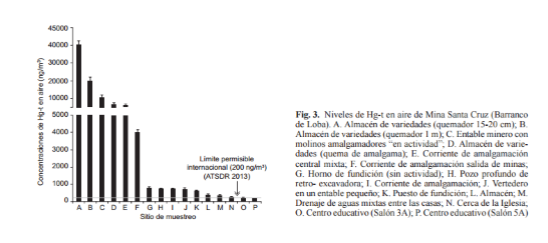 21 al 36%
CONTAMINACIÓN POR MERCURIO EN AIRE DEL DISTRITO MINERO DE SAN MARTÍN DE LOBA EN EL DEPARTAMENTO DE BOLÍVAR, COLOMBIA
Jesús OLIVERO-VERBEL*, Fredys YOUNG-CASTRO y Karina CABALLERO-GALLARDO
EPIDEMIOLOGIA
BIOMAGNIFICACION
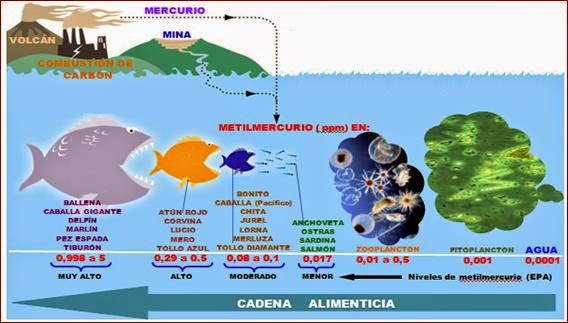 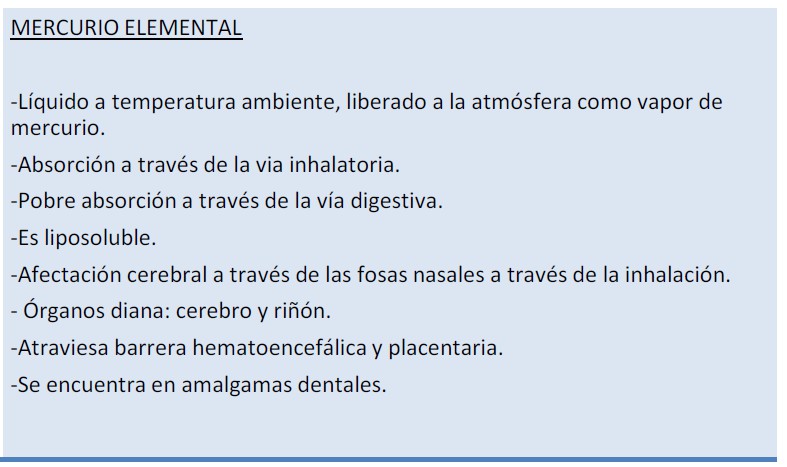 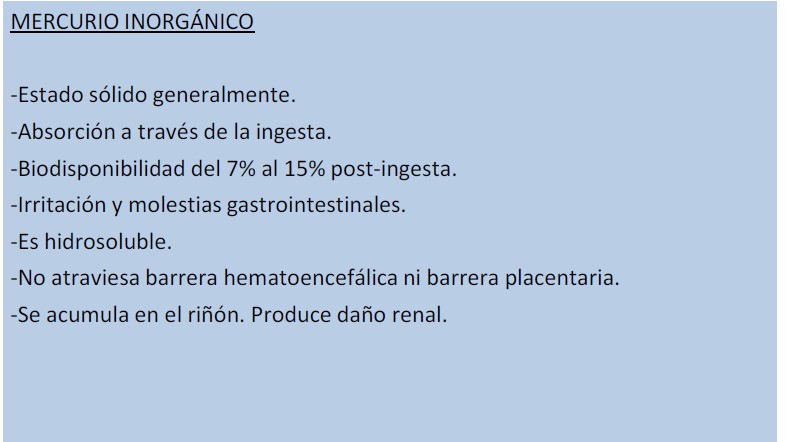 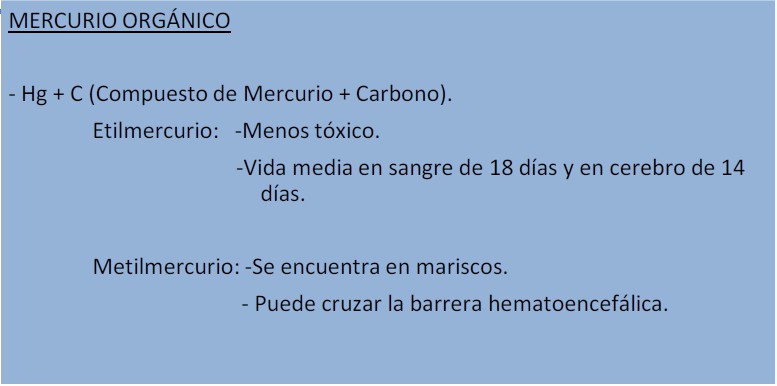 FISIOPATOLOGÍA
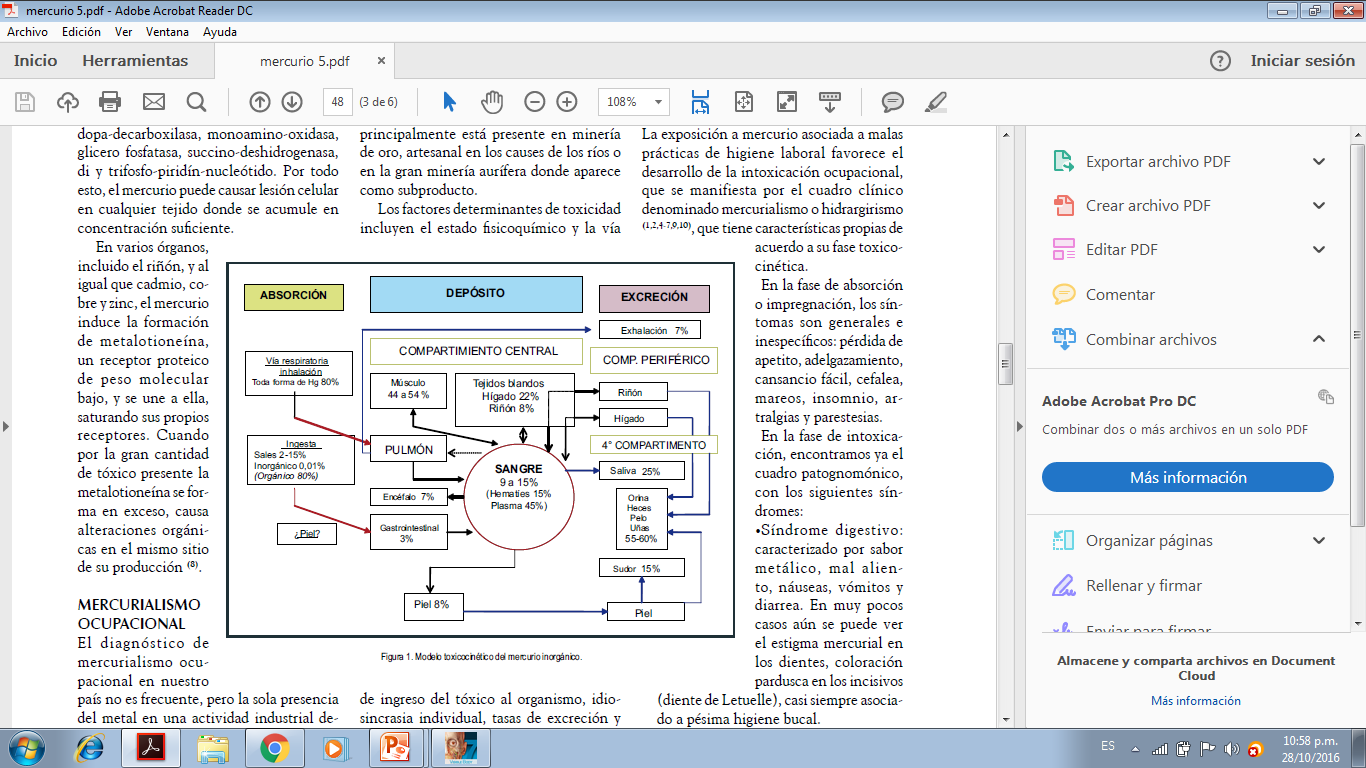 Fuente:.
MANIFESTACIONES NEUROTOXICAS DEL MERCURIO.
Neurodegeneración
psicosis orgánica toxica
Eretismo
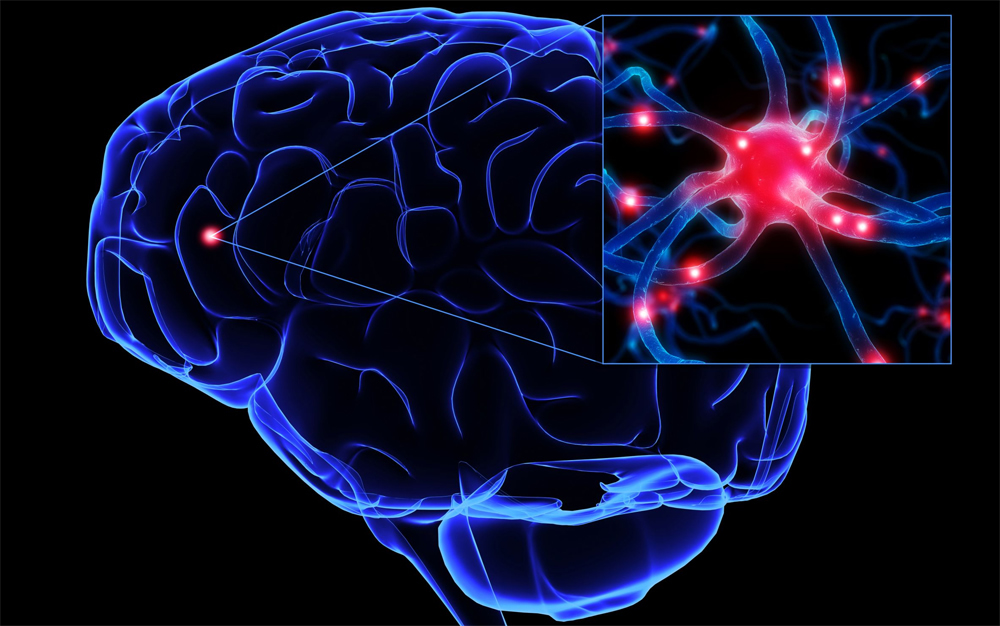 Autismo
Funciones neuronales
Lupus
Afectaciones neuronales
Trastornos de aprendizaje
Trastorno de déficit de atención e hiperactividad,
AFECTACIONES NEURONALES
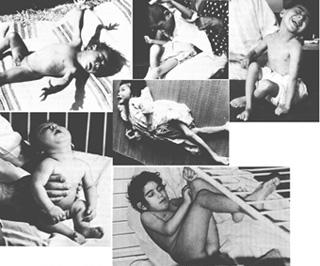 EMFERMEDAD DE MINAMATA



EMFERMEDAD DE ALZHEIMER
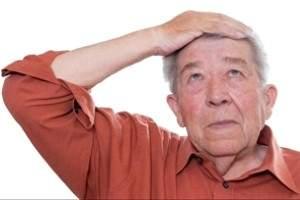 ENFERMEDADES DEL SISTEMA NERVIOSO
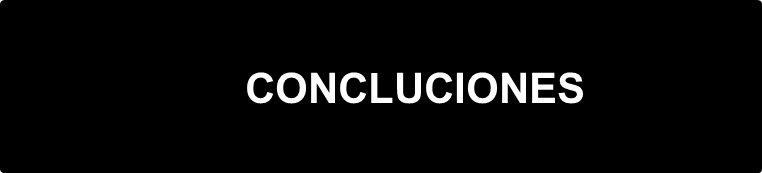 El mercurio ha demostrado ser un potente neurotóxico en la actualidad, capaz de causar neurotoxicidad a través del consumo de alimentos contaminados y otras fuentes de exposición, afectando sobre todo a mujeres embarazadas , niños en la población Bolivarense.


 El mercurio que se halla en diferentes cosméticos usados para el maquillaje de la piel, así como en amalgamas dentales debería sustituirse dado que existen alternativas perfectamente válidas.
GRACIAS
REFERENCIAS
1) Al-Shahristani H, Shihab KM. Variation of biological half-life of methylmercury in man. Arch Environ Health. 1974; 28:342–344.
2) WHO. Environmental health criteria 118: Inorganic mercury. World Health Organization Geneva, International Programme on Chemical Safety 1991.
3) ATSDR (1999) Toxicological profile for mercury (update). Atlanta, GA, US Department of
Health and Human Services, Public Health Service, Agency for Toxic Substances and Disease
Registry, March.; WHO/IPCS, 2002
4) Boffetta P, Sallsten G, Garcia-Gomez M, Pompe-Kirn V, Zaridze D, Bulbulyan M, Caballero JD,
Ceccarelli F, Kobal A, Merler E. Mortality from cardiovascular diseases and exposure to inorganic mercury. Occup Environ Med 2001; 58:461-466.
5) Kazantzis, G., Schiller K.F, Asscher A.W, Drew R.G. Albuminuria and the nephrotic syndrome following exposure to mercury and its compounds. Q J Med 1962;3:403-419